www.gea-kazakhstan.kz
МОЛОЧНОЕ ПРОИЗВОДСТВО
ПРАВИЛЬНЫЙ ТЕХНОЛОГИЧЕСКИЙ ПРОЕКТ ДЛЯ УСПЕШНОГО ФУНКЦИОНИРОВАНИЯ МОЛОЧНОЙ ФЕРМЫ
Современные технологии играют ключевую роль в оптимизации производства на молочных фермах.
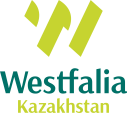 www.gea-kazakhstan.kz
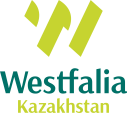 Нурумов Серик
Заместителем директора ТОО «Westfalia Казахстан»
Молочное производство – это одна из важнейших отраслей сельского хозяйства, и успех любой молочной фермы напрямую зависит от правильного подхода к проектированию. 
Использование современных технологий позволяет улучшить производственные процессы, повысить качество продукции и обеспечить стабильный доход. Будущее молочного производства принадлежит тем, кто умеет использовать высокие технологии в своей работе.
Значение технологического проекта
Почему технологический проект важен?
Планирование и анализ: Определение целей и задач фермы, анализ рынка молочной продукции, выбор места расположения фермы, проведение исследований по потребностям рынка и потенциальной аудитории.
Снижение затрат: Четко определенные  процессы помогают уменьшить расходы на энергию и труд.
Повышение производительности: Современные технологии и оборудование позволяют значительно увеличить объемы производства молока.
Основные элементы технологического проектаЧто включает в себя технологический проект?
Планировка помещений: Разработка плана размещения зданий и сооружений, выбор и распределение помещений для содержания животных, складирования кормов, оборудования для обработки и упаковки молока, а также инженерных систем (водоснабжение, канализация, электроснабжение и др.).
Вентиляционные и отопительные системы: Обеспечение оптимального микроклимата для животных.
Транспортные и логистические решения: Эффективная схема перемещения кормов, навоза и животных.
Этапы разработки технологического проекта
Как осуществляется проектирование?
01
02
03
Выбор технологии:
Анализ потребностей:
Проектирование инфраструктуры:
Определение оборудования и методов работы.
Определение целей и задач фермы.
Создание чертежей и схем.
04
05
Реализация и мониторинг:
Оценка бюджета:
Внедрение проекта и оценка его эффективности.
Определение финансирования и затрат.
Lorem Ipsum is simply dummy text of the printing and
Современные технологии и их применениеКакие технологии могут быть использованы?
Системы управления кормлением:
Оптимизация рациона для повышения удоев.
Автоматизированные доильные системы:
Мониторинг здоровья животных:
Увеличение скорости и качества доения.
Использование датчиков и систем анализа для профилактики заболеваний.
Экономические выгодыКак проект влияет на экономику фермы?
Снижение трудозатрат: Автоматизация и оптимизация процессов уменьшают необходимость в ручном труде.
Экономия на кормах и воде: Точные расчеты и распределение ресурсов позволяют экономить.
Увеличение доходов: Повышение качества и количества молока напрямую влияет на прибыль.
Экологическая устойчивостьКак проект способствует экологической устойчивости?
Зеленые технологии:
Внедрение солнечных панелей, систем утилизации тепла и других экологических решений.
Управление
отходами:
Эффективная утилизация навоза и вторичная переработка.
Советы и рекомендацииНа что обратить внимание при проектировании?
Профессиональный подход: Обращение к опытным проектировщикам и консультантам.
Тестирование и адаптация: Регулярное обновление и модернизация проекта.
Интеграция современных технологий: Постоянное внедрение новейших технологий и методик.

Организация рабочих процессов: Разработка технологических схем и расписаний работы, определение структуры персонала, обучение сотрудников, разработка правил и стандартов производства.
Заключение
Правильный технологический проект – это не просто схема или план, это комплексное решение, которое обеспечивает успешную и устойчивую работу молочной фермы. Инвестируя в качественное проектирование, вы закладываете фундамент для стабильного и прибыльного будущего вашего бизнеса.
Lorem Ipsum is simply dummy text of the printing and
Спасибо за внимание!
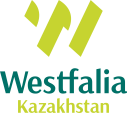